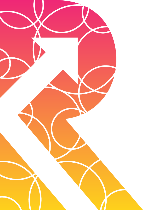 Velkommen til foreldremøte for Vg2 yrkesfag 4.9.2024
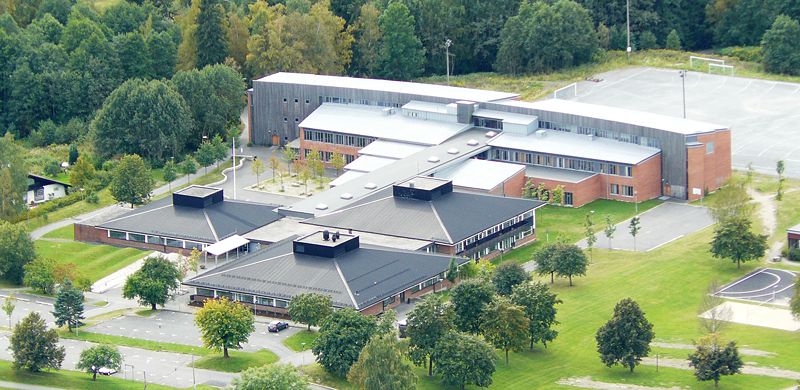 MED ENTUSIASME FOR LÆRING
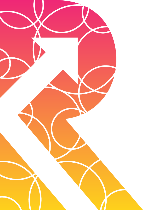 Program
MED ENTUSIASME FOR LÆRING
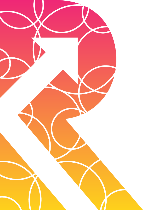 Utdanningstilbud
Helse- og oppvekstfag 
Barne- og ungdomsarbeiderfag
Fotterapi og ortopediteknikk
Restaurant- og matfag
Kokk- og servitørfag
Baker og konditor
Informasjonsteknologi og medieproduksjon
Informasjonsteknologi
Medier og kommunikasjon 
Kunst, design og arkitektur
Studiespesialisering
Påbygging til generell studiekompetanse
MED ENTUSIASME FOR LÆRING
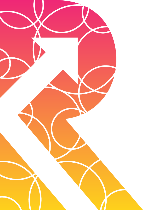 Skolens plattform
På Rosenvilde skal vi utfordre hverandre til å tørre mer og skape et stimulerende miljø for både elever og medarbeidere, der vi utvikler elevenes faglige og sosiale kompetanse, kreativitet og evne til å mestre livet og bygge samfunnet. 
Rosenvilde skal være en skole preget av godt humør, raushet og takhøyde, der vi deler kunnskap til beste for fellesskapet. 
Verdier
Kunnskapstørst, inkluderende, modig, entusiastisk
Visjon
Med entusiasme for læring
MED ENTUSIASME FOR LÆRING
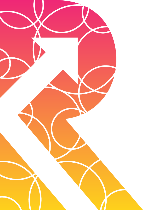 Verdt å vite om Rosenvilde
Elever på restaurant- og matfag vant Tine Matcup (uoffisielt NM) i 2022
To elever ble norgesmestere i barne- og ungdomsarbeiderfag 2017-18
Seier i Fritt ord-konkurranse 2024 (til fremme for ytringsfrihet)
Utnevnt av Udir til demonstrasjonsskole 2007-09
Feiret 100-års jubileum i 2017
MED ENTUSIASME FOR LÆRING
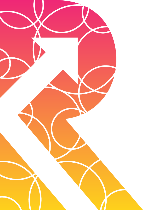 Satsingsområder på Rosenvilde
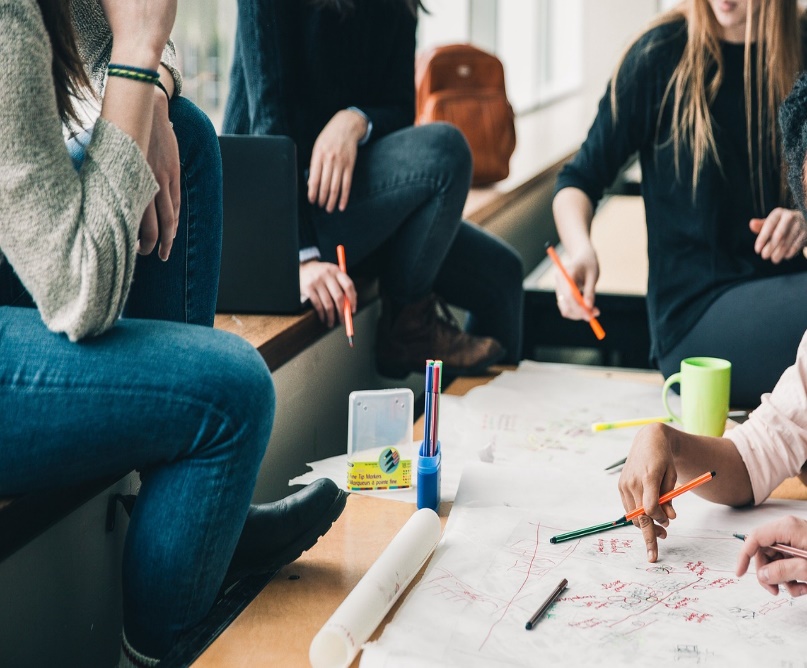 Skape gode relasjoner og samhold

Læringsstrategier, studieteknikk og 
   grunnleggende ferdigheter

Vurdering for læring
MED ENTUSIASME FOR LÆRING
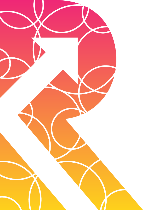 Skape gode relasjoner og samhold
Oppstartsdager
Makkerskap
Aktivitetsdag(er)
Elevsamarbeid i det daglige læringsarbeidet
To miljøarbeidere som er synlige i elevmiljøet og som arrangerer aktiviteter for elevene
Elevinitierte aktiviteter: klesmarked i forbindelse med Earth Day, fotballturnering, julekalender etc.
MED ENTUSIASME FOR LÆRING
Skolens satsing på læringsstrategier, studieteknikk og grunnleggende ferdigheter
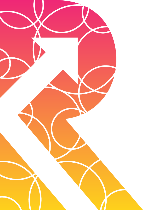 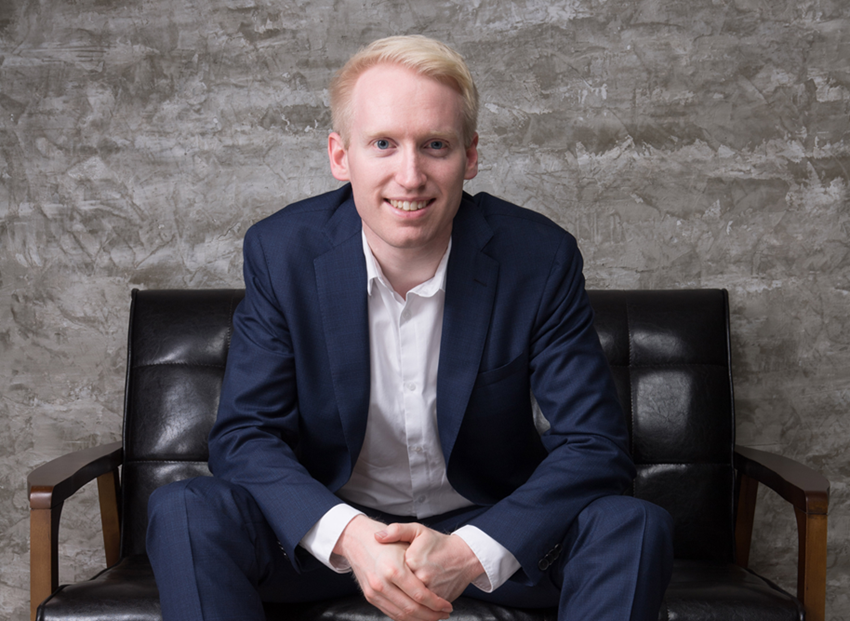 Vg2 gjennomfører videokurset «Lær å lære», utarbeidet av Olav Schewe og basert på boka Superhjernen: De beste strategiene for læring
Læringsstrategiene fra kurset integreres i fagene
Schewe kommer til skolen og holder motivasjonsforedrag for elevene
Elevene har tilgang til egen nettside med ressurser: Superlæring Rosenvilde vgs (superteknikk.no)
MED ENTUSIASME FOR LÆRING
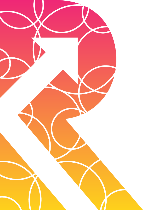 Skolens satsing på læringsstrategier, studieteknikk og grunnleggende ferdigheter
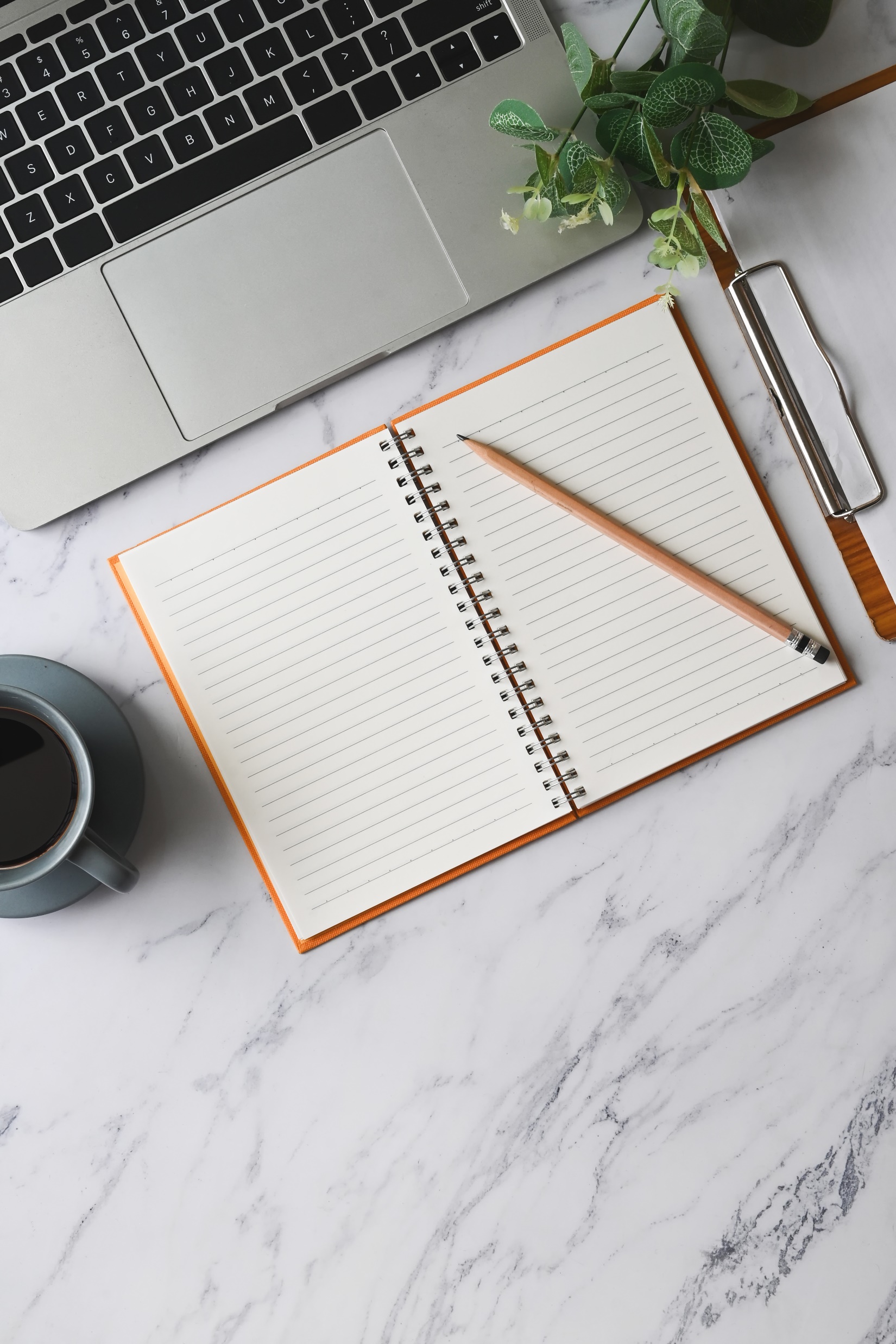 Senter for læringsstrategier, grunnleggende ferdigheter og karriereveiledning på skolen i tilknytning til biblioteket
Mulighet for individuell veiledning (elevene kan booke tid) 
Kurs man kan melde seg på i for eksempel dybdelesing og akademisk skriving 
Egen kanal i elevteamet på Teams
MED ENTUSIASME FOR LÆRING
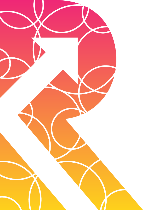 Digitale distraksjoner
Læringsarbeid av god kvalitet krever konsentrasjon
Det er viktig å unngå digitale (og andre) distraksjoner
Skolereglene sier følgende:
8j (Oppførsel): Ikke bruke elektronisk utstyr, som for eksempel mobiltelefoner mens opplæringen foregår, hvis dette ikke er avtalt med lærer
På Rosenvilde skal mobiltelefonen ligge i sekken i flymodus, med mindre lærer har sagt at den kan brukes i undervisningen
Konsekvenser ved brudd: anmerkninger og evt. nedsatt oppførselskarakter
MED ENTUSIASME FOR LÆRING
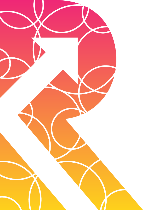 Ekstratilbud til elevene
Vi starter opp et nytt studie- og karriereverksted onsdager kl. 14.30 – 16.00 og etter avtale med lærere og enkeltelever (lovende oppstart i dag)
Realfagsverksted onsdager kl. 14.30 – 16.00 (lovende oppstart for skoleåret i dag)
MED ENTUSIASME FOR LÆRING
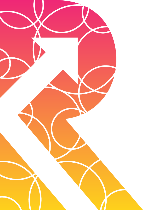 Vurdering
Hensikten med underveisvurdering er læring og kompetanseutvikling, og underveisvurdering brukes for å tilpasse opplæringen i fag
Underveisvurdering: All vurdering fram til sluttvurdering, gis løpende, skal være læringsfremmende og skal bidra til å informere og motivere elevene, egenvurdering er en del av underveisvurderingen
Underveisvurdering er en integrert del av læringsarbeidet og dialogen mellom lærer og elev
Foresatte til umyndige elever blir invitert til samtale med kontaktlærer i løpet av første halvår (13.11. eller annet tidspunkt etter avtale)
Eleven får halvårsvurdering med og uten karakter i januar, som inkluderer veiledning fra faglærer hvordan man kan øke kompetansen sin i faget
Til sommeren settes det standpunktkarakter i alle fag
Sluttvurdering er eksamen, standpunkt og fag-/svenneprøve, praksisbrevprøve og kompetanseprøve
MED ENTUSIASME FOR LÆRING
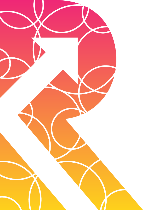 Eksamen
Alle elever på Vg2 yrkesfag skal opp til tverrfaglig eksamen i programfag
I tillegg skal omlag 20 % av elevene på Vg1 og Vg2 yrkesfag trekkes ut til eksamen i ett fag
MED ENTUSIASME FOR LÆRING
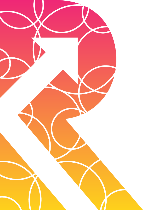 Fraværsgrense
Hensikt: øke tilstedeværelse, motivere til jevn innsats og forhindre skulk
Fraværsgrensen gjelder udokumentert timefravær i enkeltfag (høyere enn 10 %)
Unntaksbestemmelse (10-15 %)
Dokumentasjon av fravær
Lærer må uansett ha vurderingsgrunnlag
Elev og foresatte for elever under 18 år varsles straks det er fare for ikke vurdering til halvårsvurdering eller standpunkt
MED ENTUSIASME FOR LÆRING
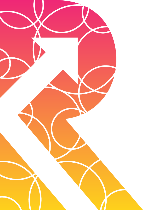 Nulltoleranse mot mobbing
Alle elever har rett til et trygt og godt skolemiljø som fremmer helse, inkludering, trivsel og læring. 
Det er elevenes egen opplevelse av hvordan de har detpå skolen, som er avgjørende.
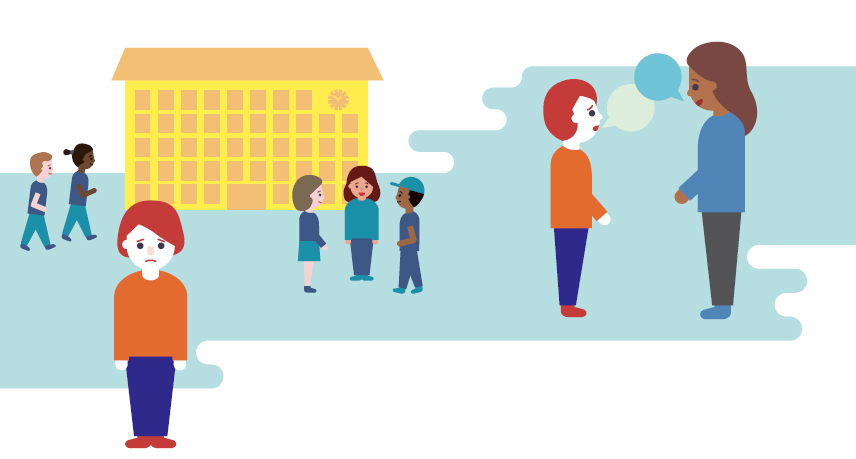 MED ENTUSIASME FOR LÆRING
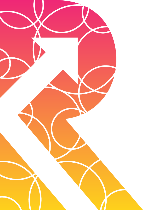 Skolen skal 
Alle som arbeider på skolen skal følge med på om elevene har et trygt og godt skolemiljø
Alle som arbeider på skolen skal gripe inn mot krenkelser når det er mulig 
Alle som arbeider på skolen, skal melde fra til rektor hvis de får mistanke om eller kjennskap til at en elev ikke har et trygt og godt skolemiljø
Når skolen har mistanke om eller kjennskap til at en elev ikke har et trygt og godt skolemiljø, skal de snarest undersøke saken
Når en elev ikke har det trygt og godt på skolen, skal skolen rette opp situasjonen med egnede tiltak
Å skape et trygt og godt miljø i skolen er et kontinuerlig og forebyggende arbeid.
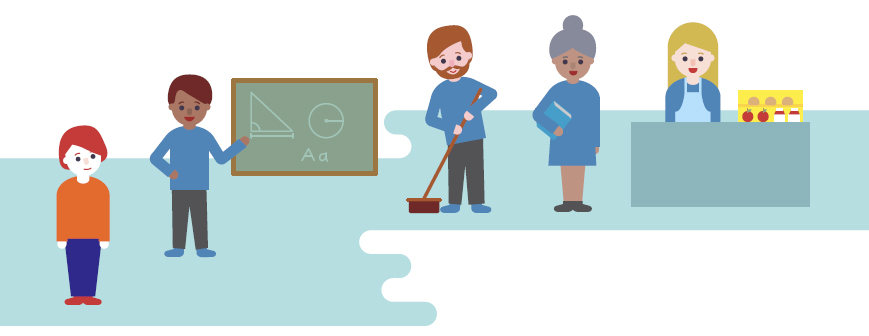 MED ENTUSIASME FOR LÆRING
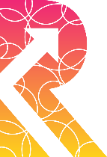 Elevtjenesten - et lag rundt eleven
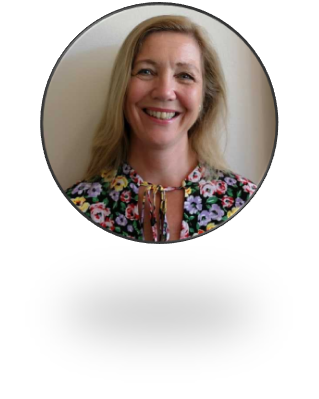 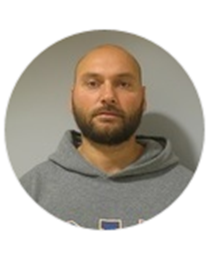 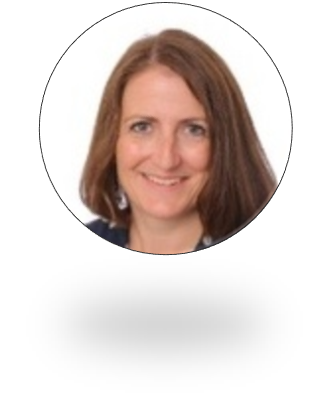 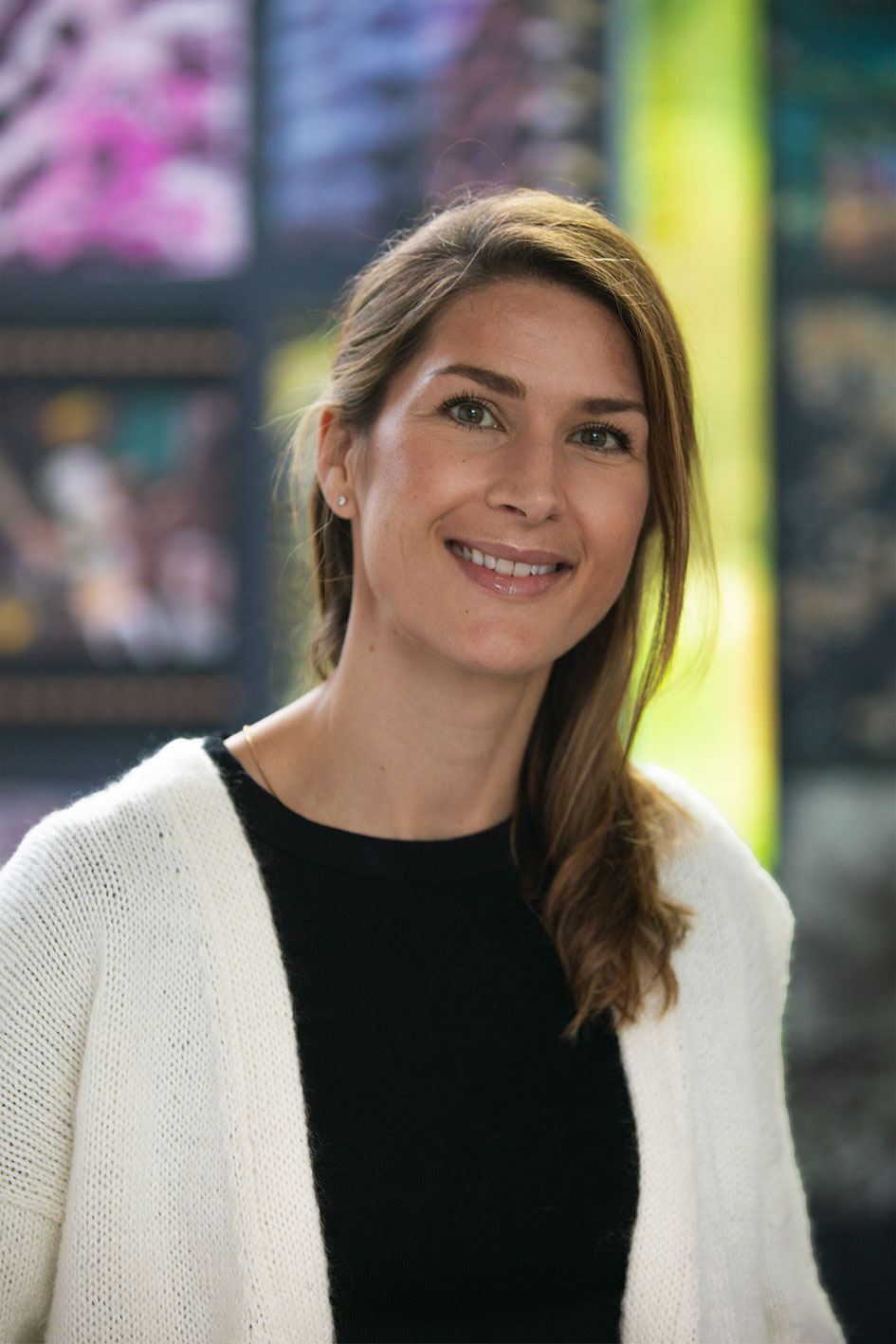 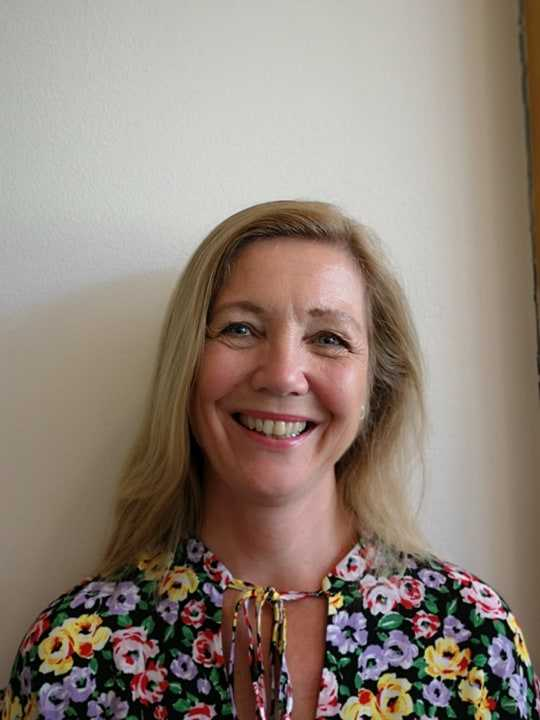 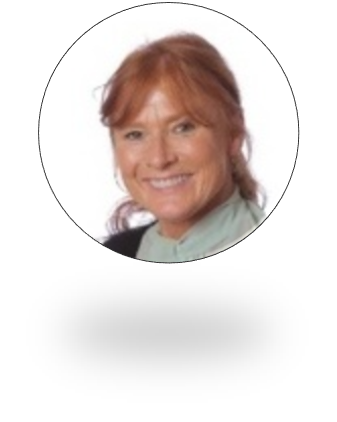 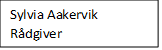 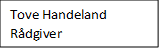 Mona Lopez Sandeng
Helsesykepleier
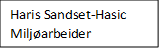 Marianne GjestrumRådgiver
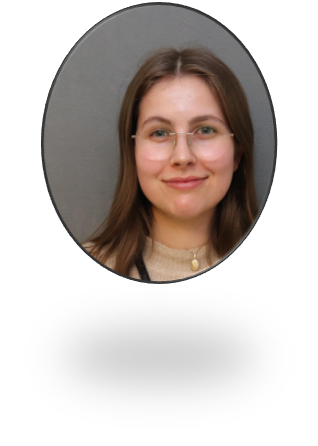 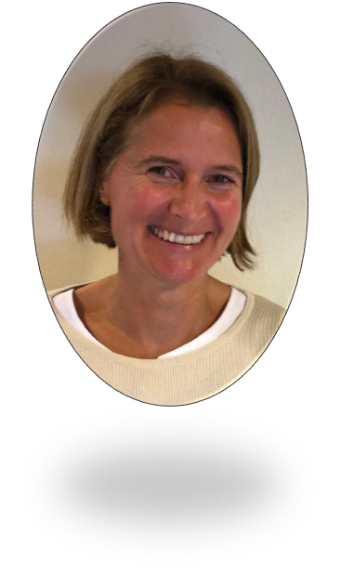 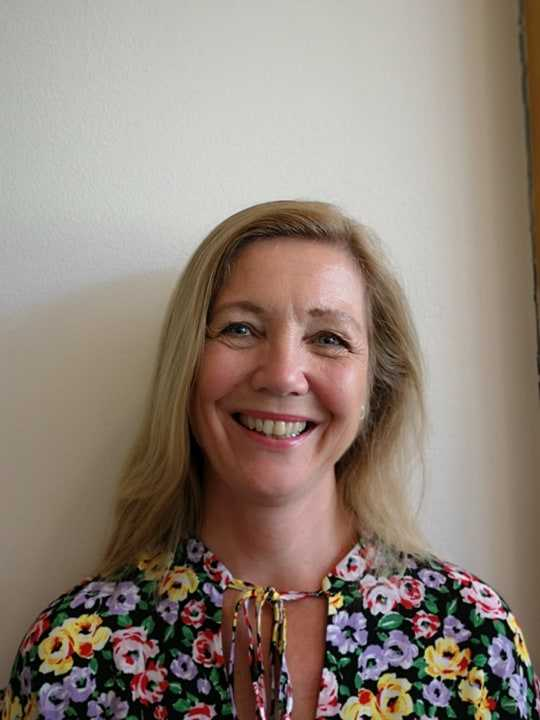 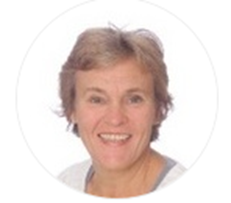 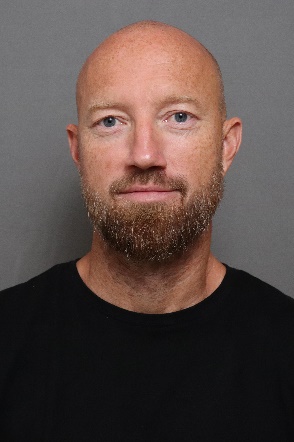 Veslemøy Wisted
PPT-rådgiver
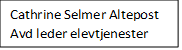 Eivind Galteland
Miljøarbeider
Melissa Paverani
PPT-rådgiver
Anne Bjåland
Spes.ped. koordinator
MED ENTUSIASME FOR LÆRING
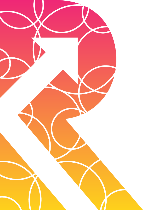 Universitetsskole
Mer informasjon
Se Rosenvildes hjemmeside:
www.afk.no/rosenvilde-vgs
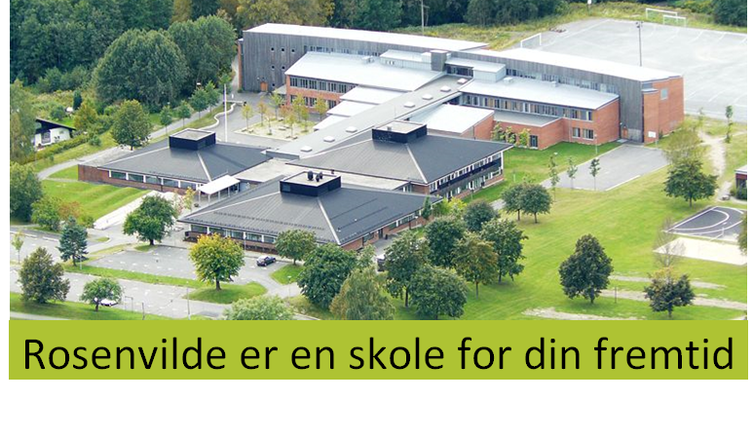 MED ENTUSIASME FOR LÆRING